The most relevant SDGs related to the presentation and theme of this session
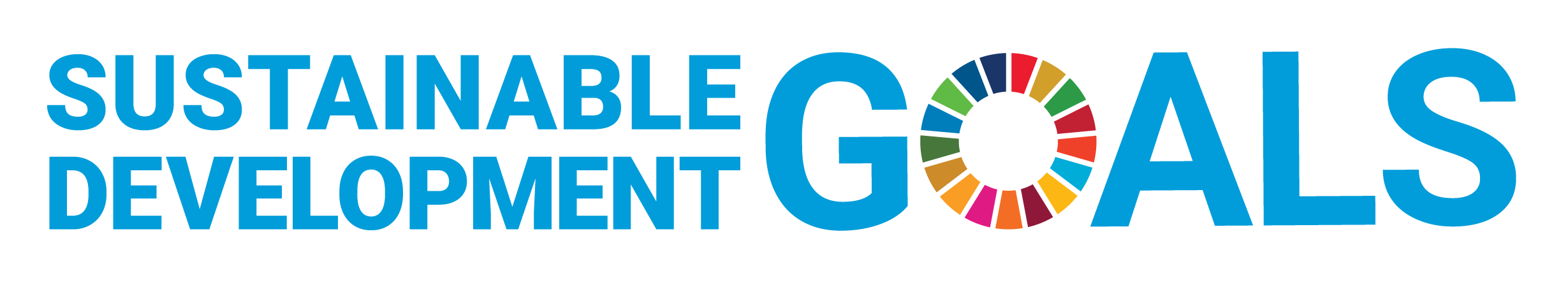 International Federation of Surveyors supports the Sustainable Development Goals
[Speaker Notes: Include here the most relevant SDGs to the themes of this session. For images of the SDGs and instructions, see next slide.]
STEP 1: SELECT HERE THE THREE MOST RELEVANT SDGs
STEP 2: COPY THE SDG INTO PREVIOUS SLIDE
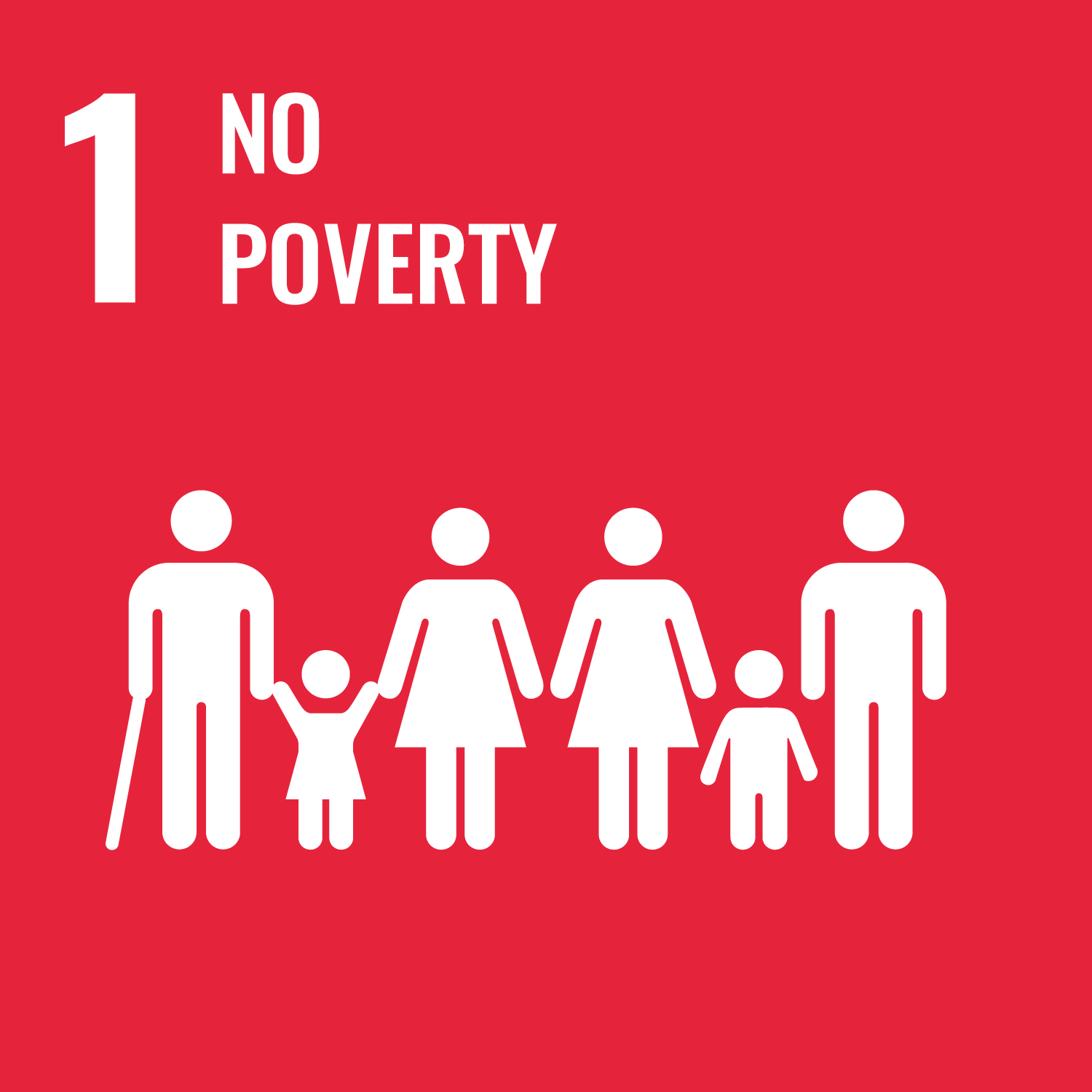 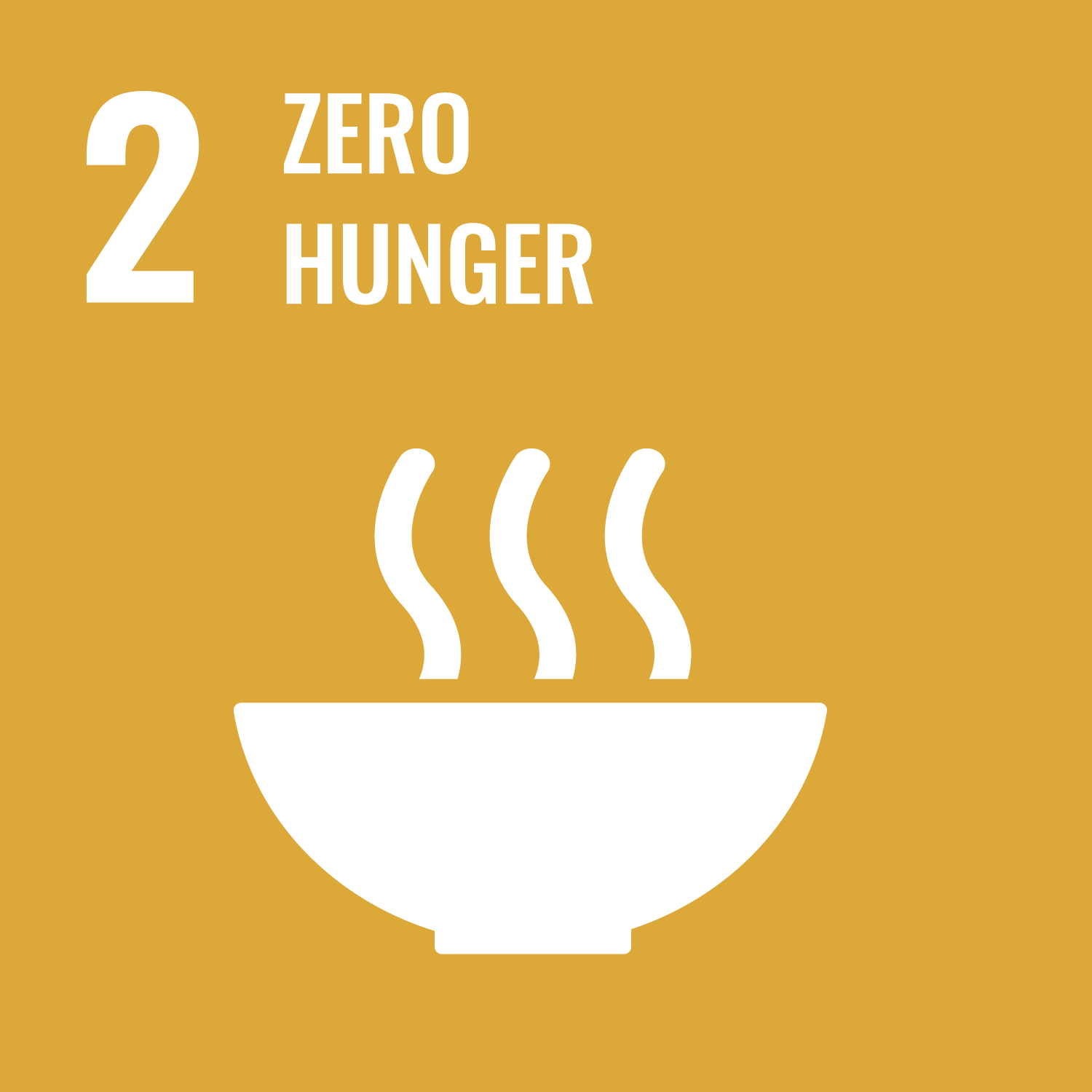 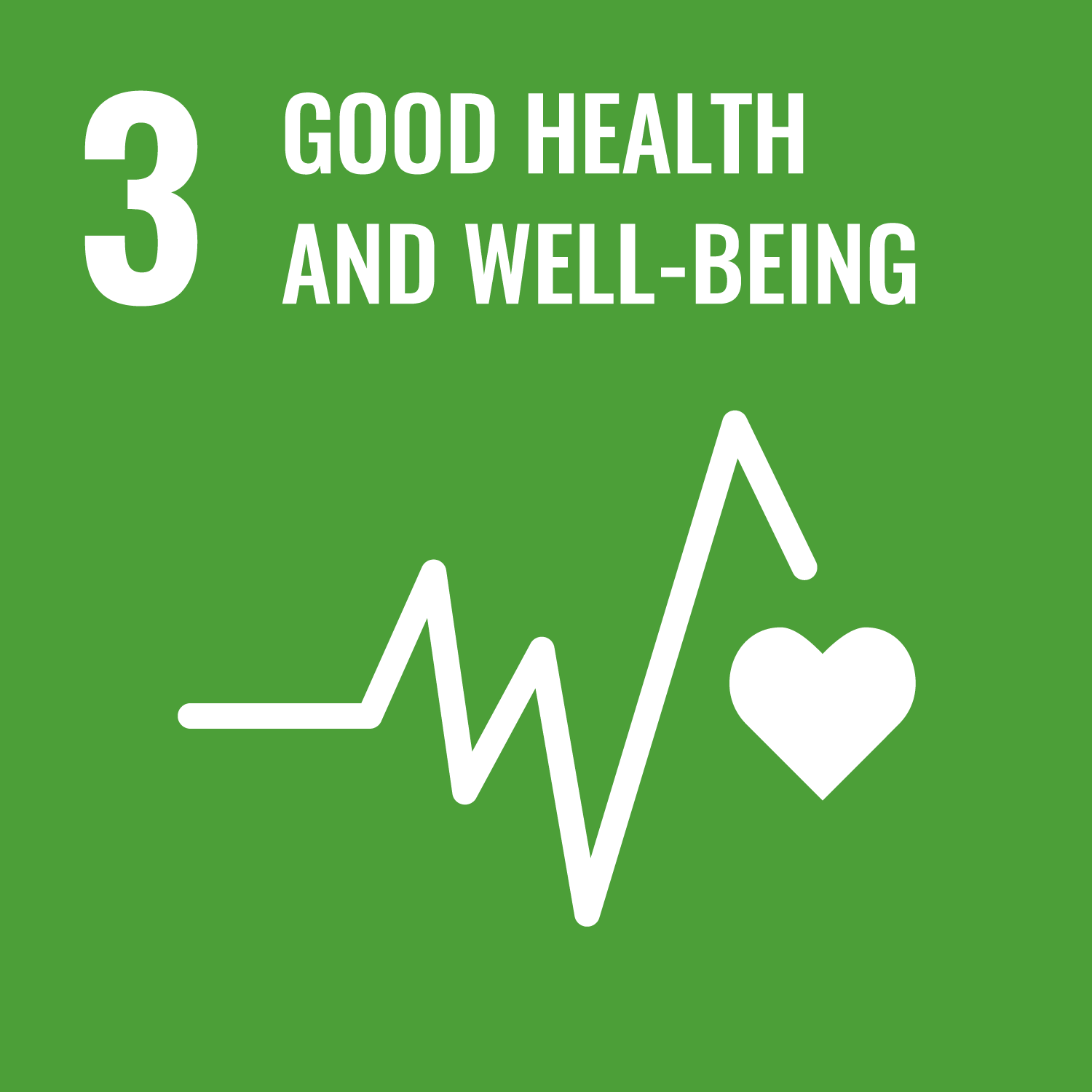 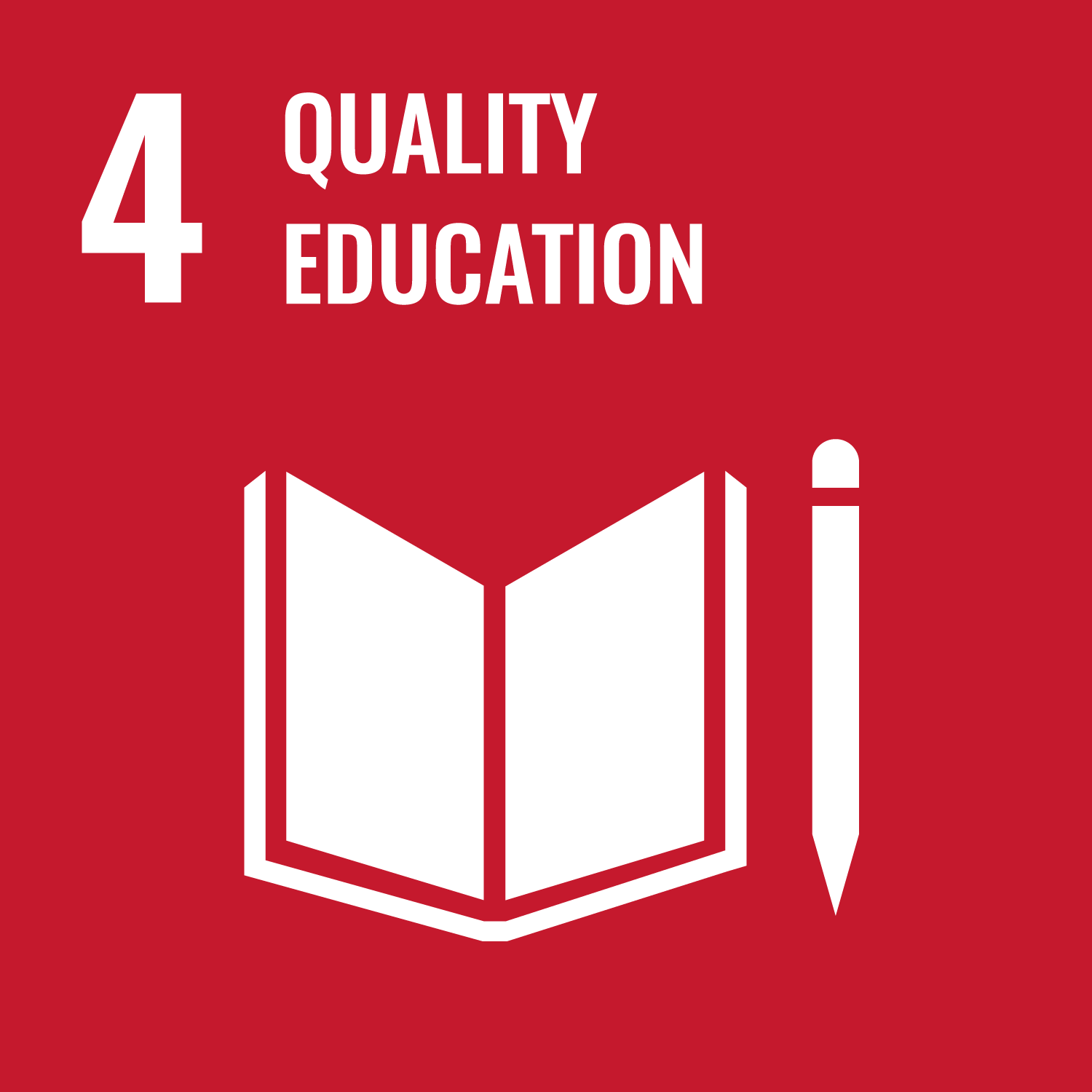 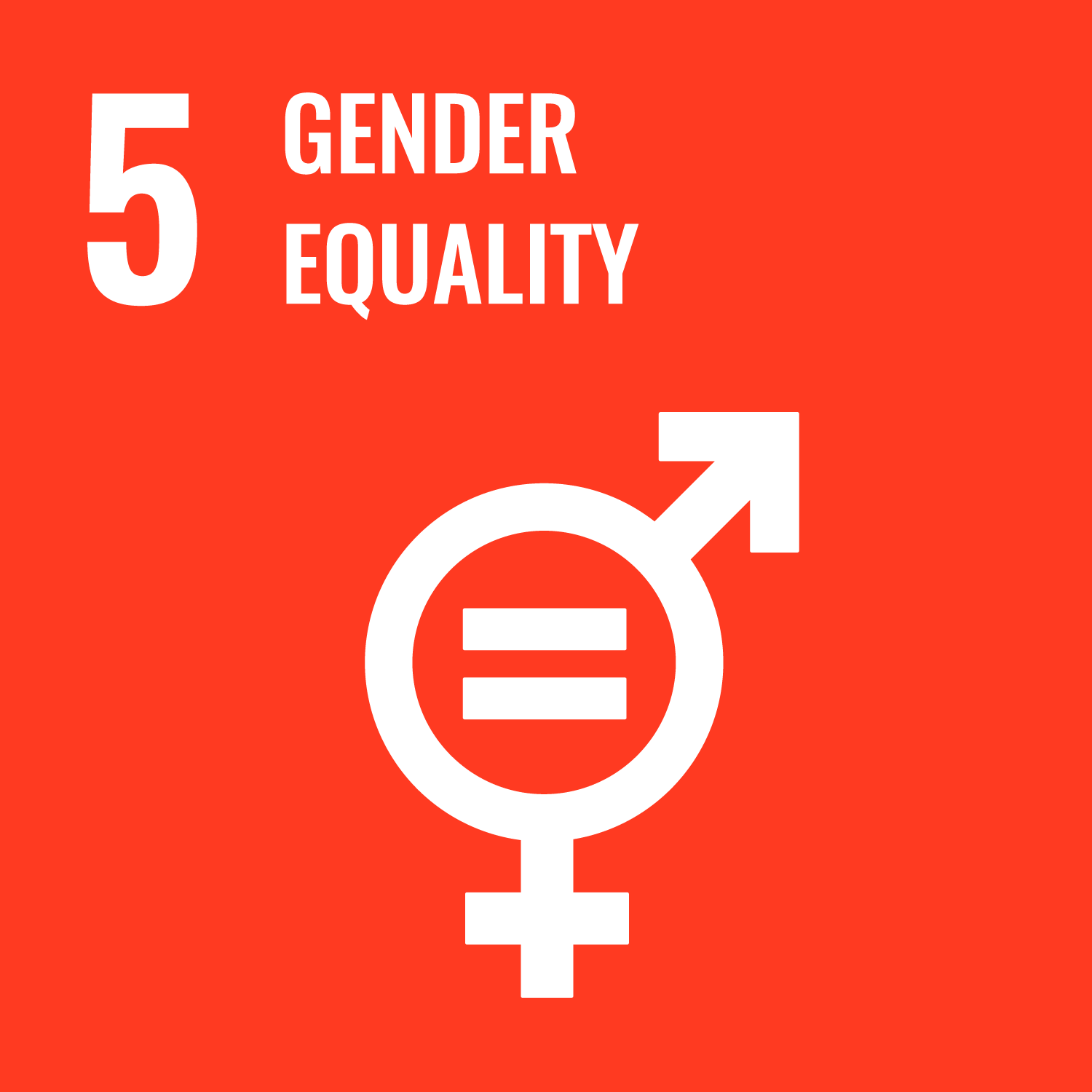 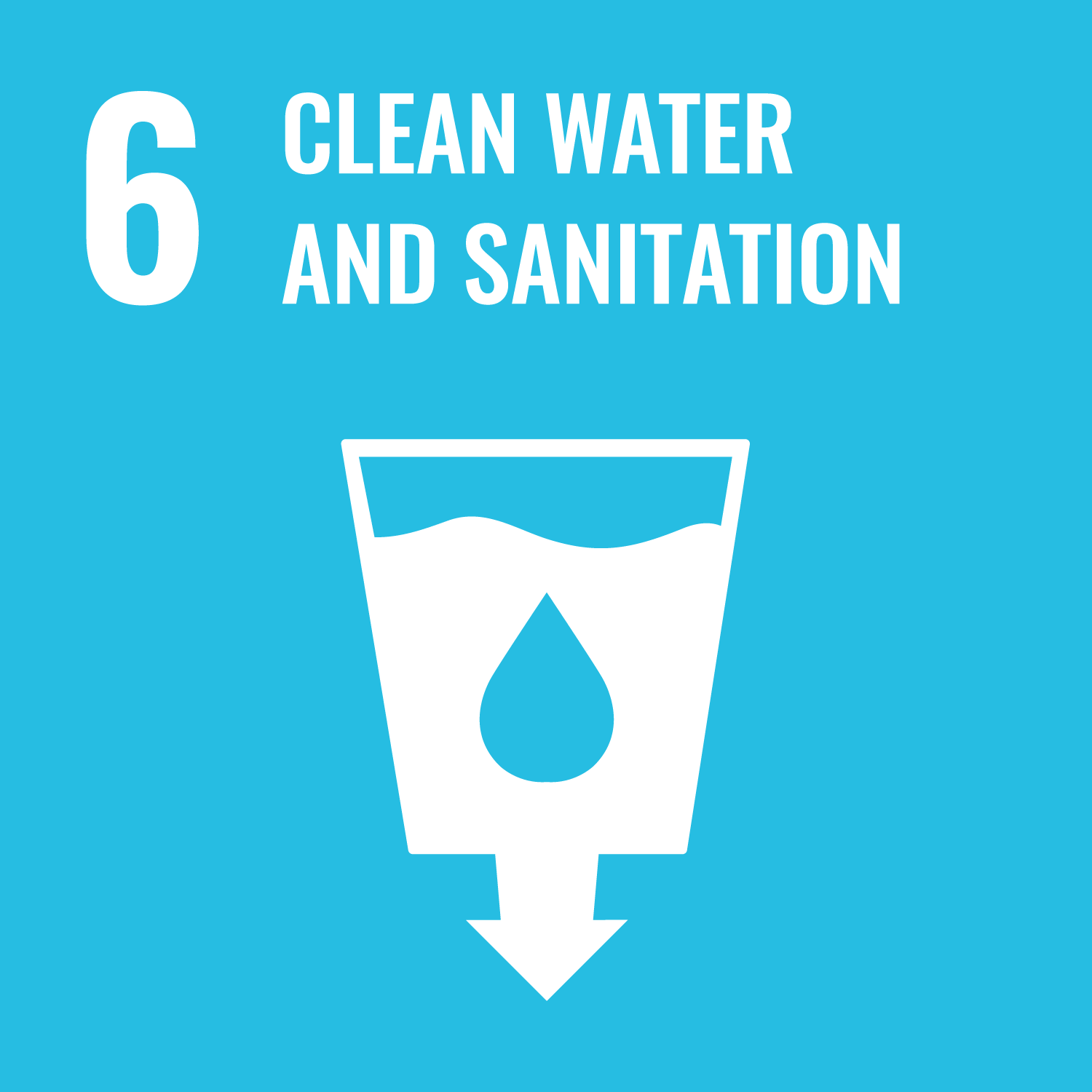 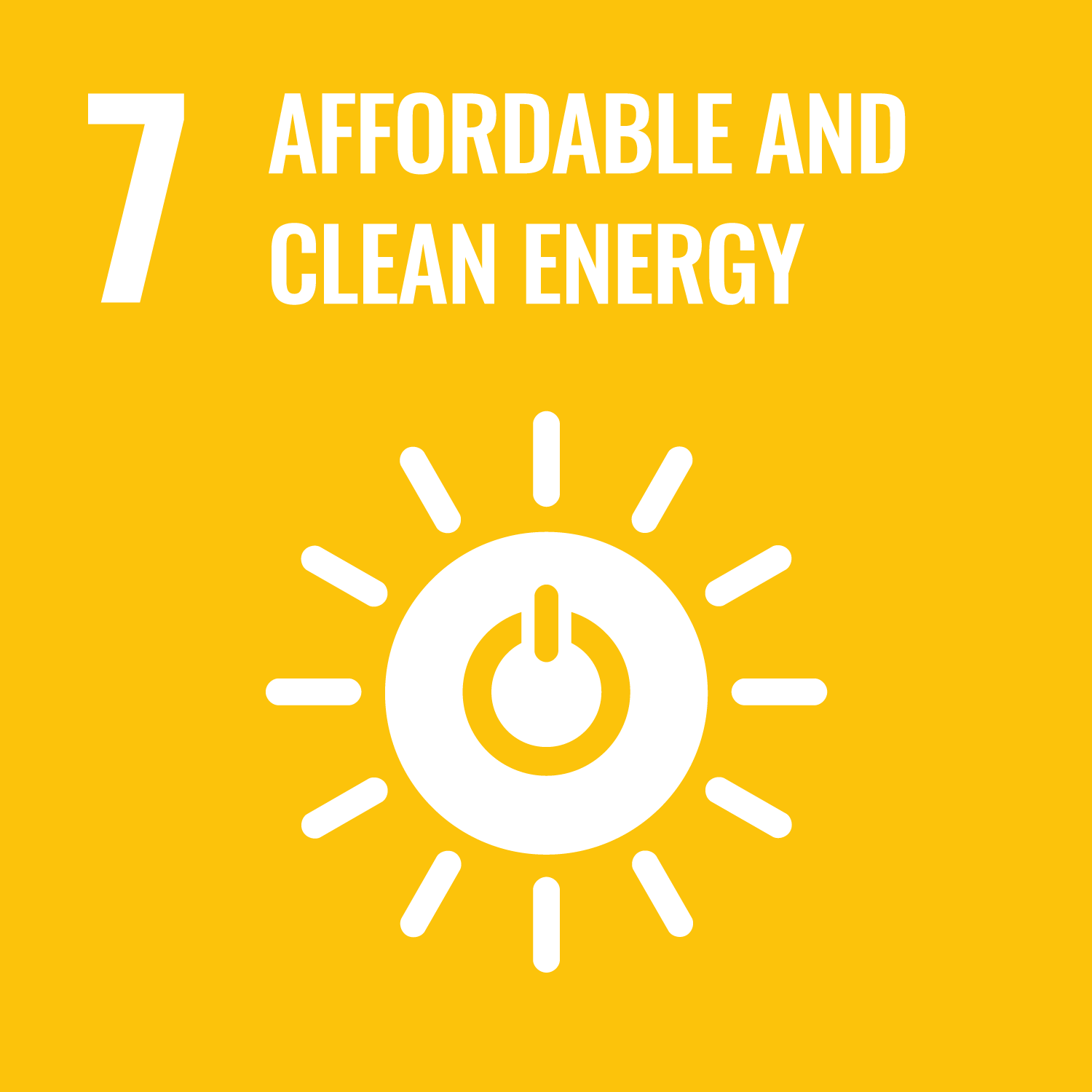 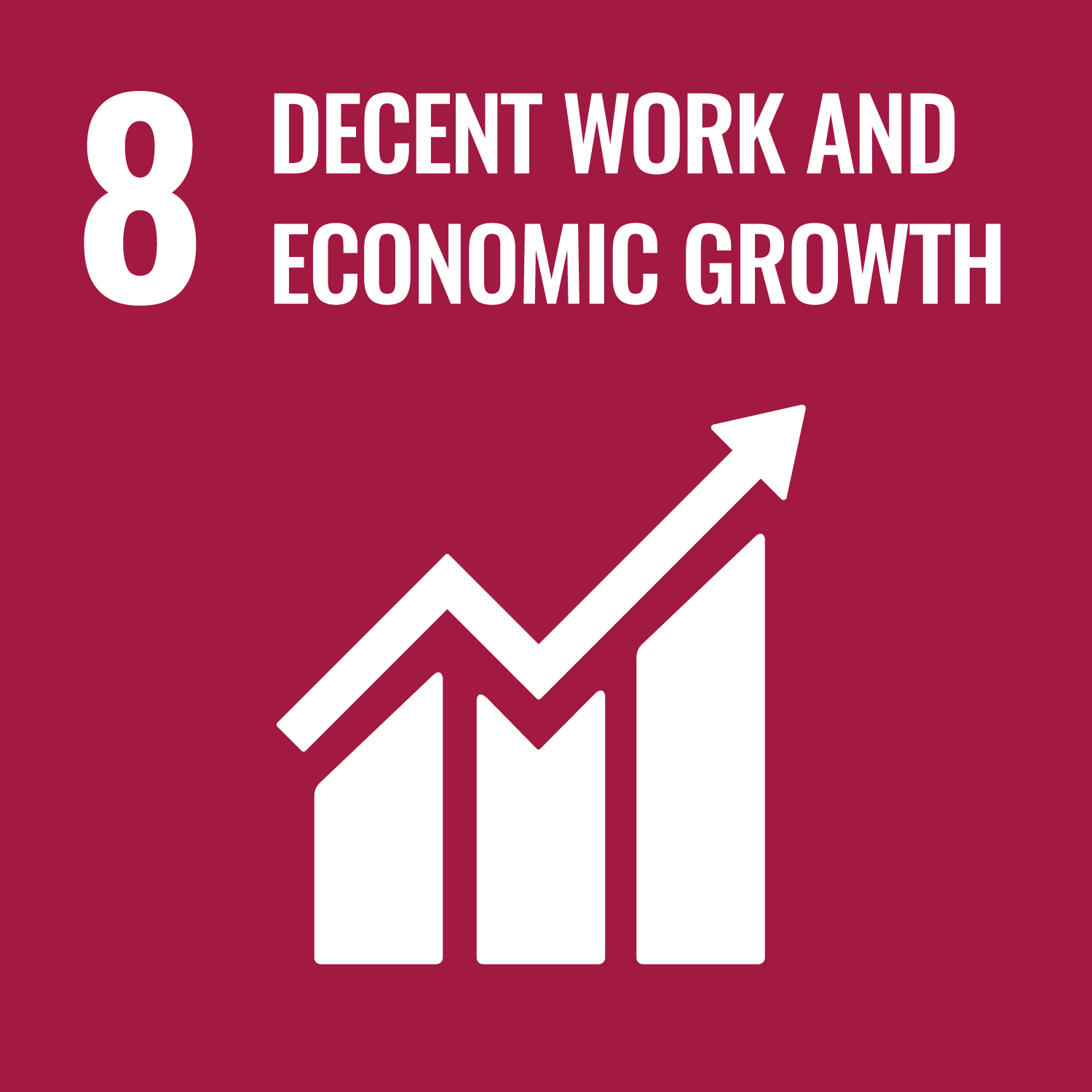 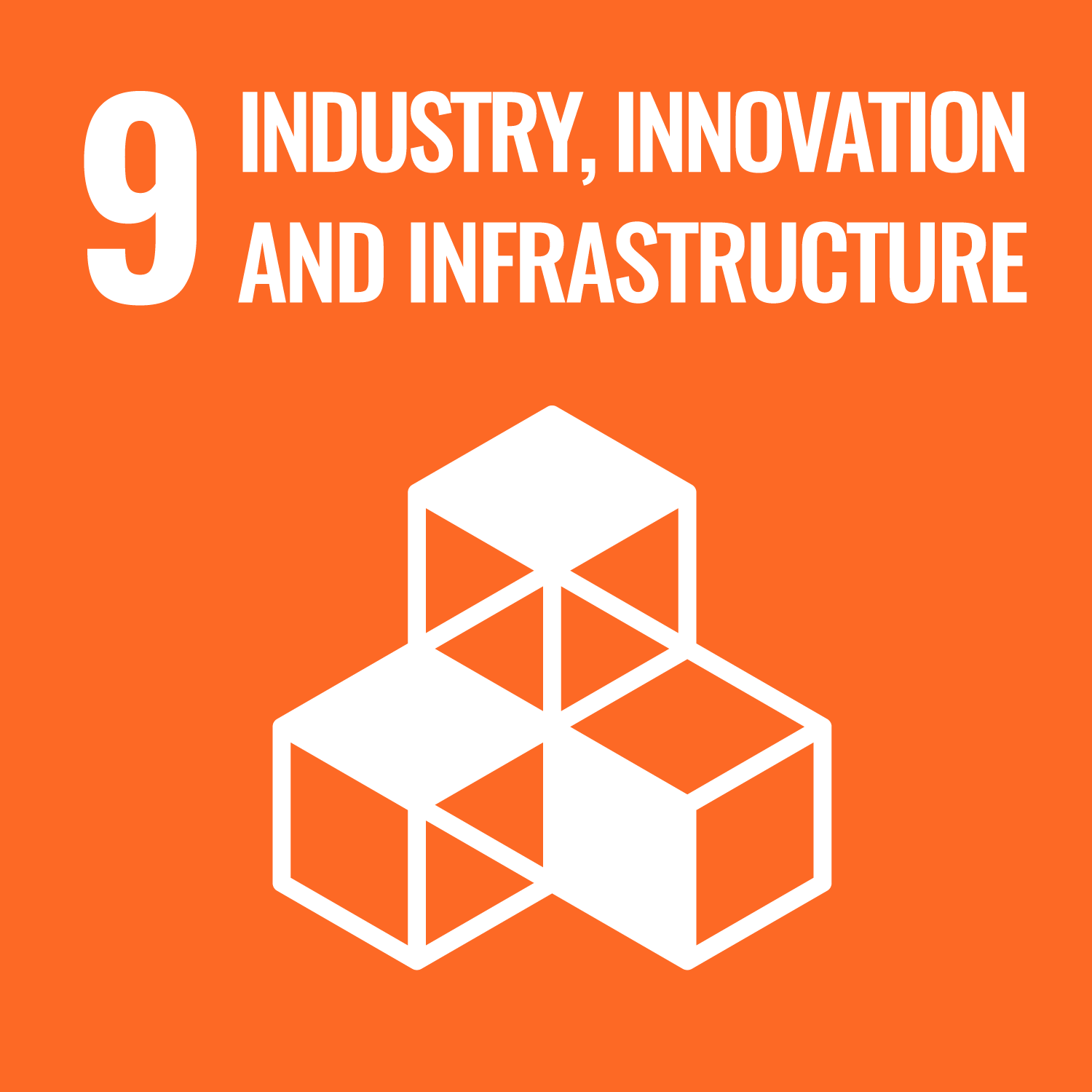 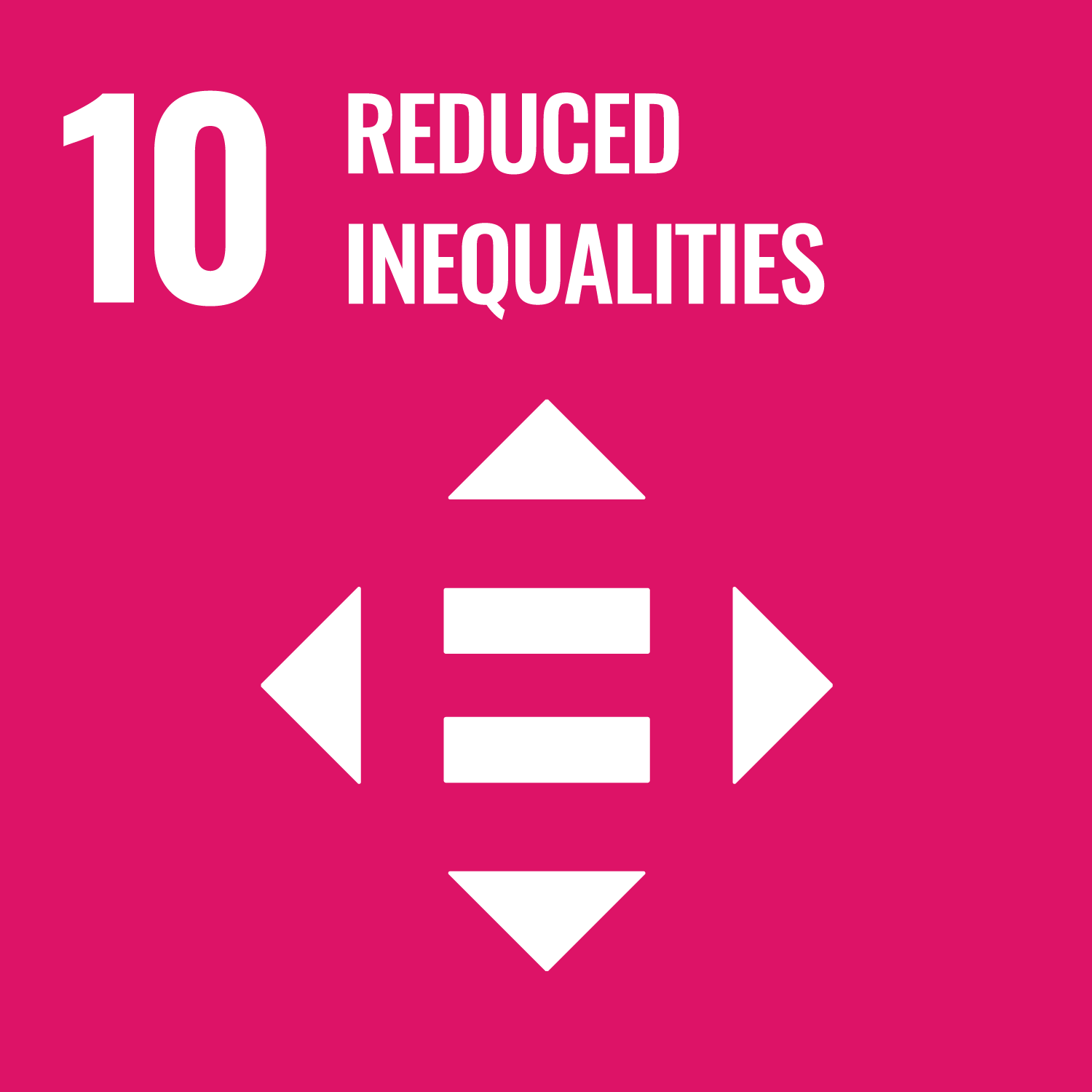 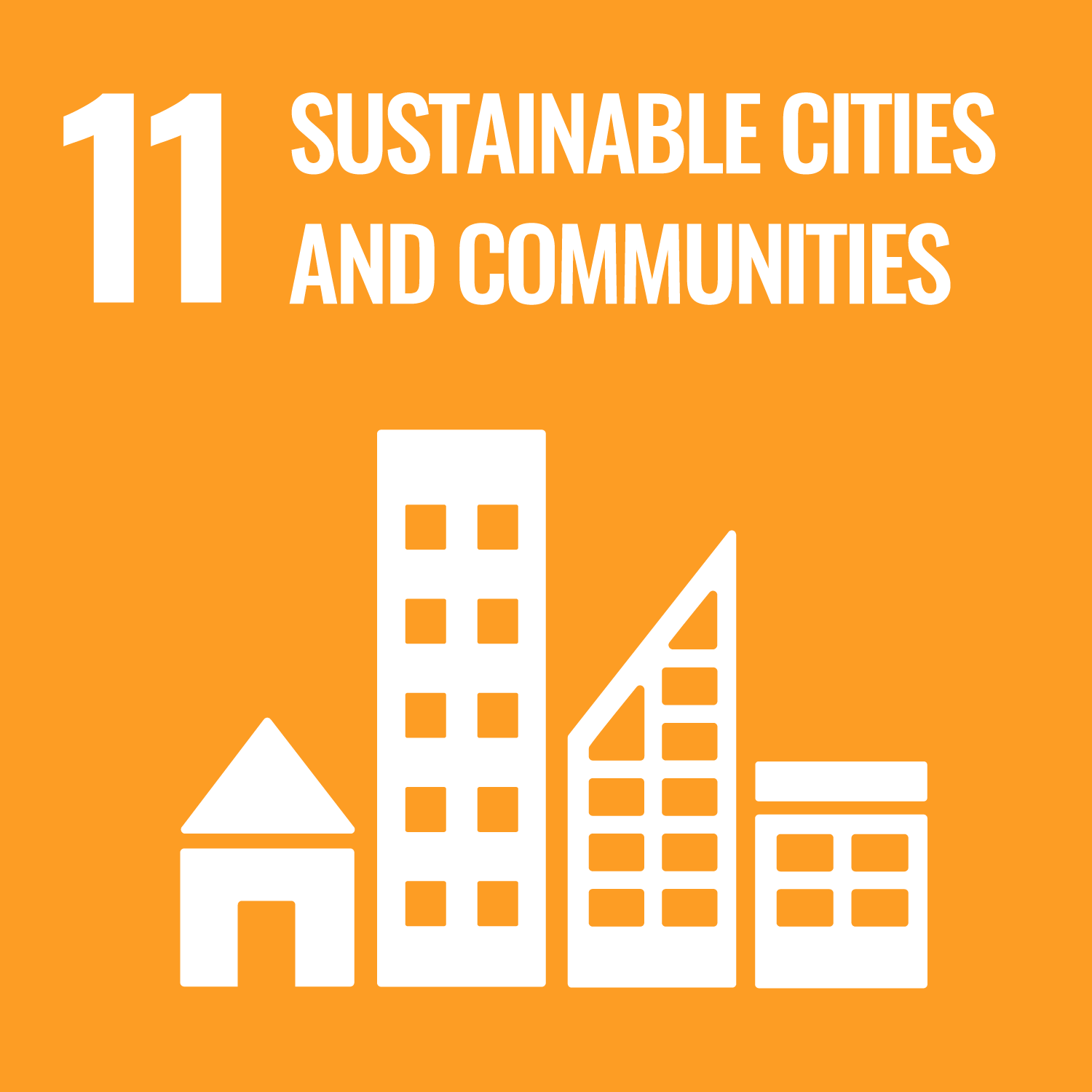 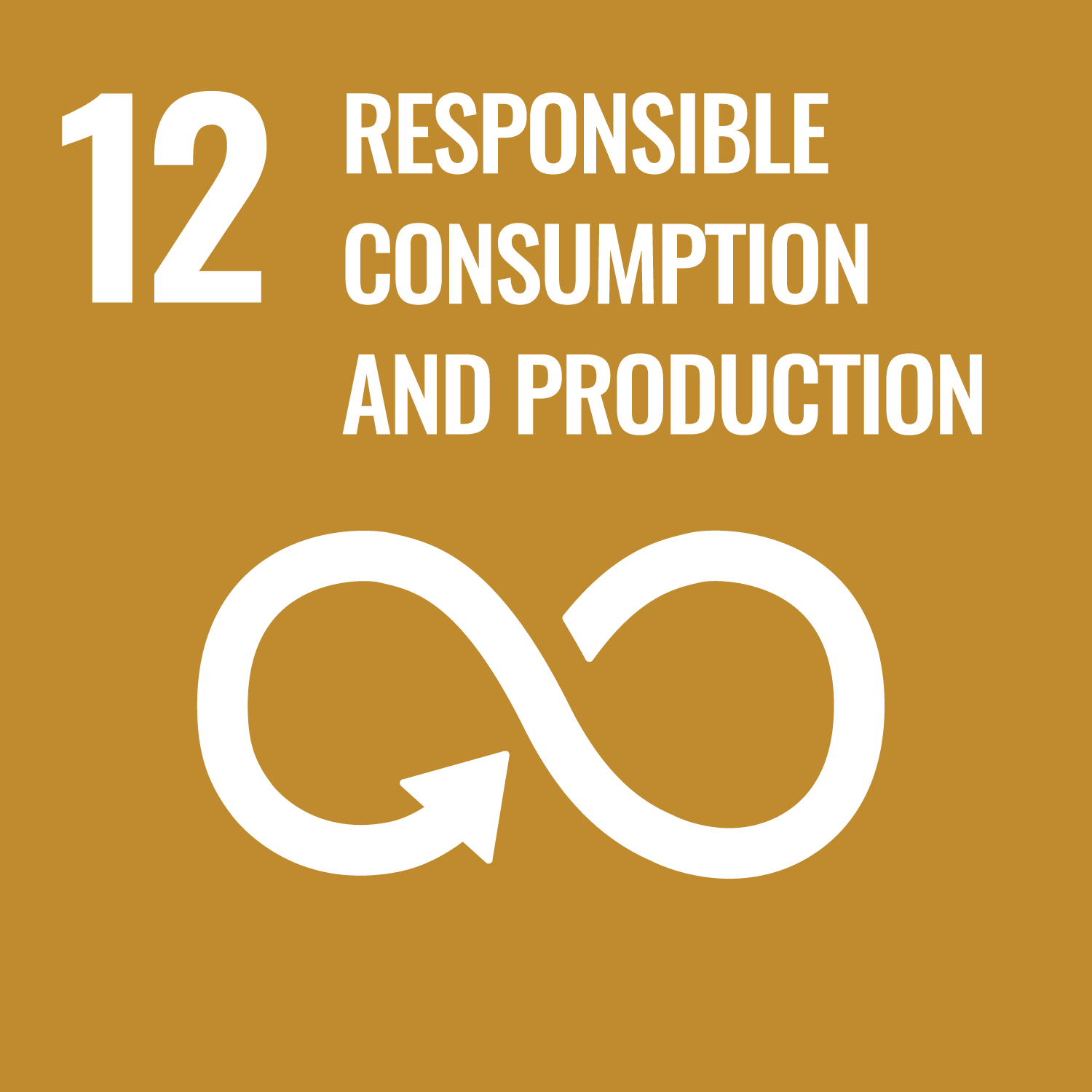 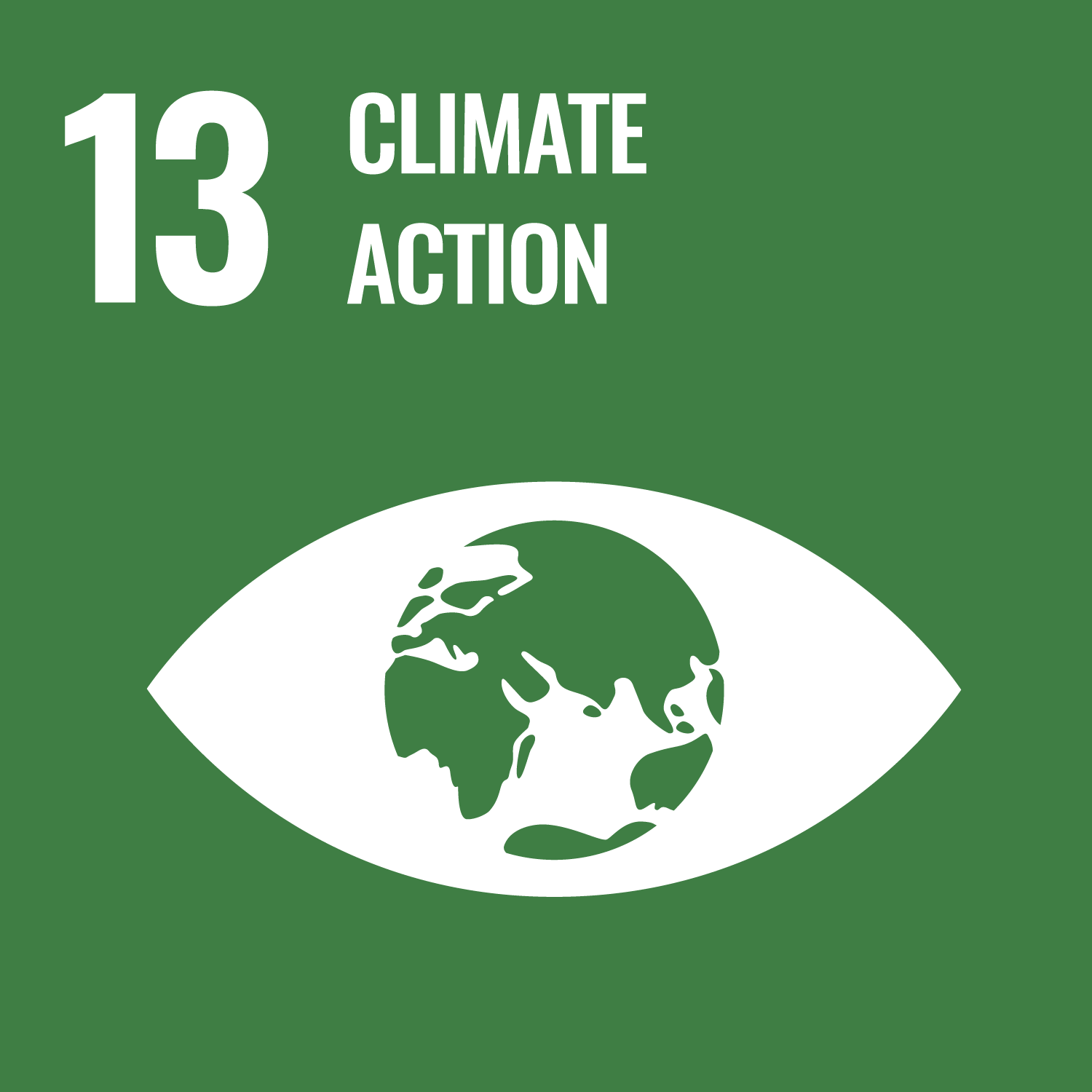 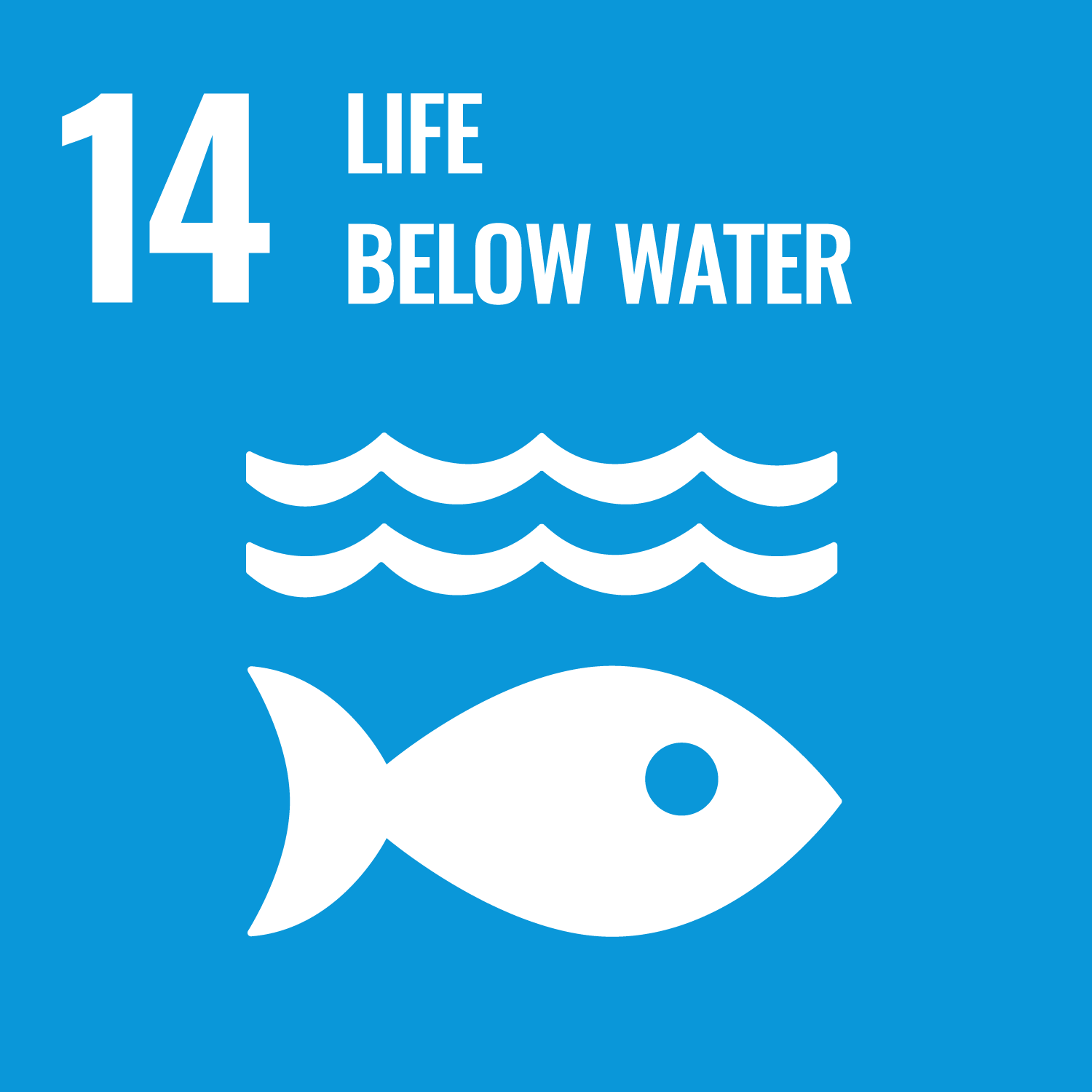 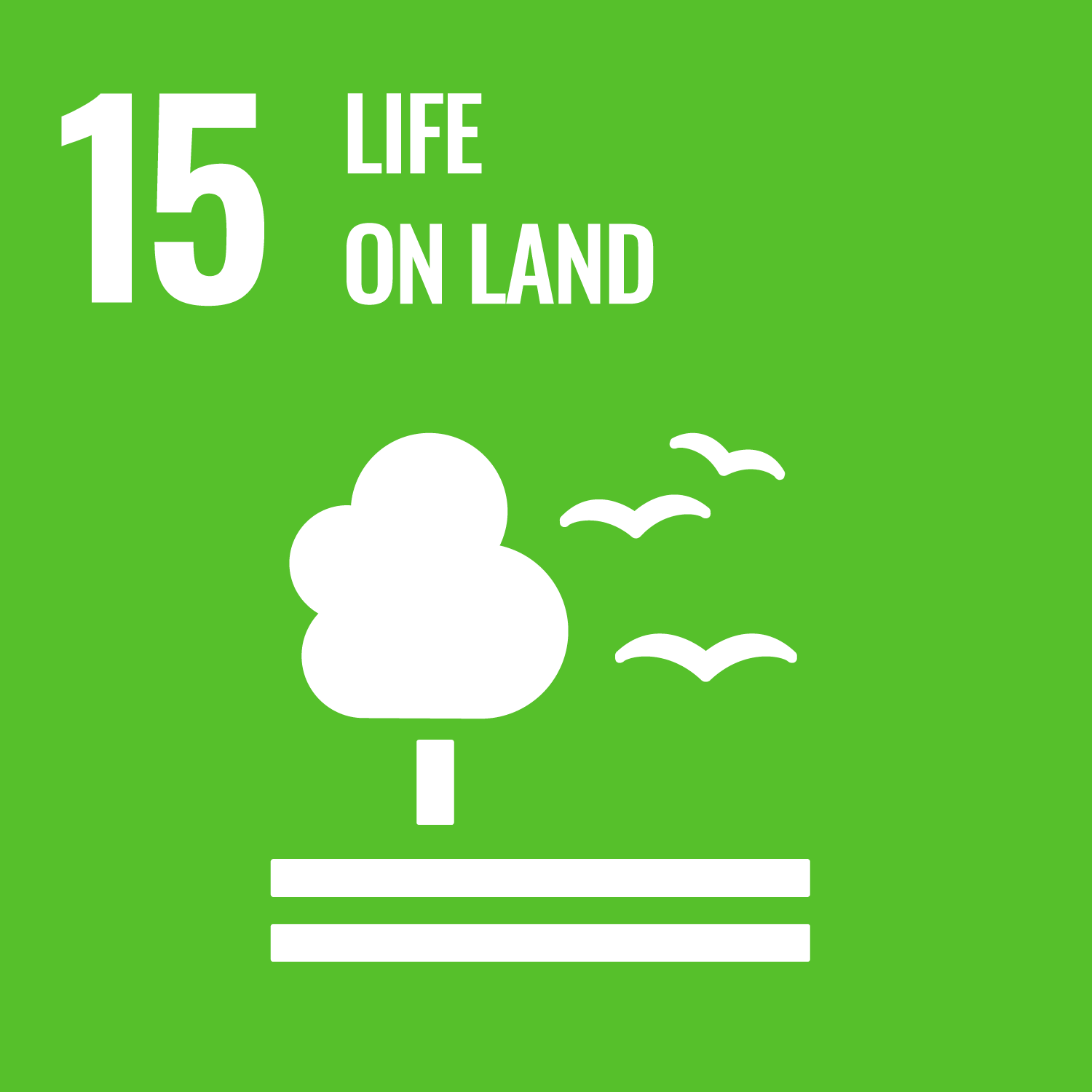 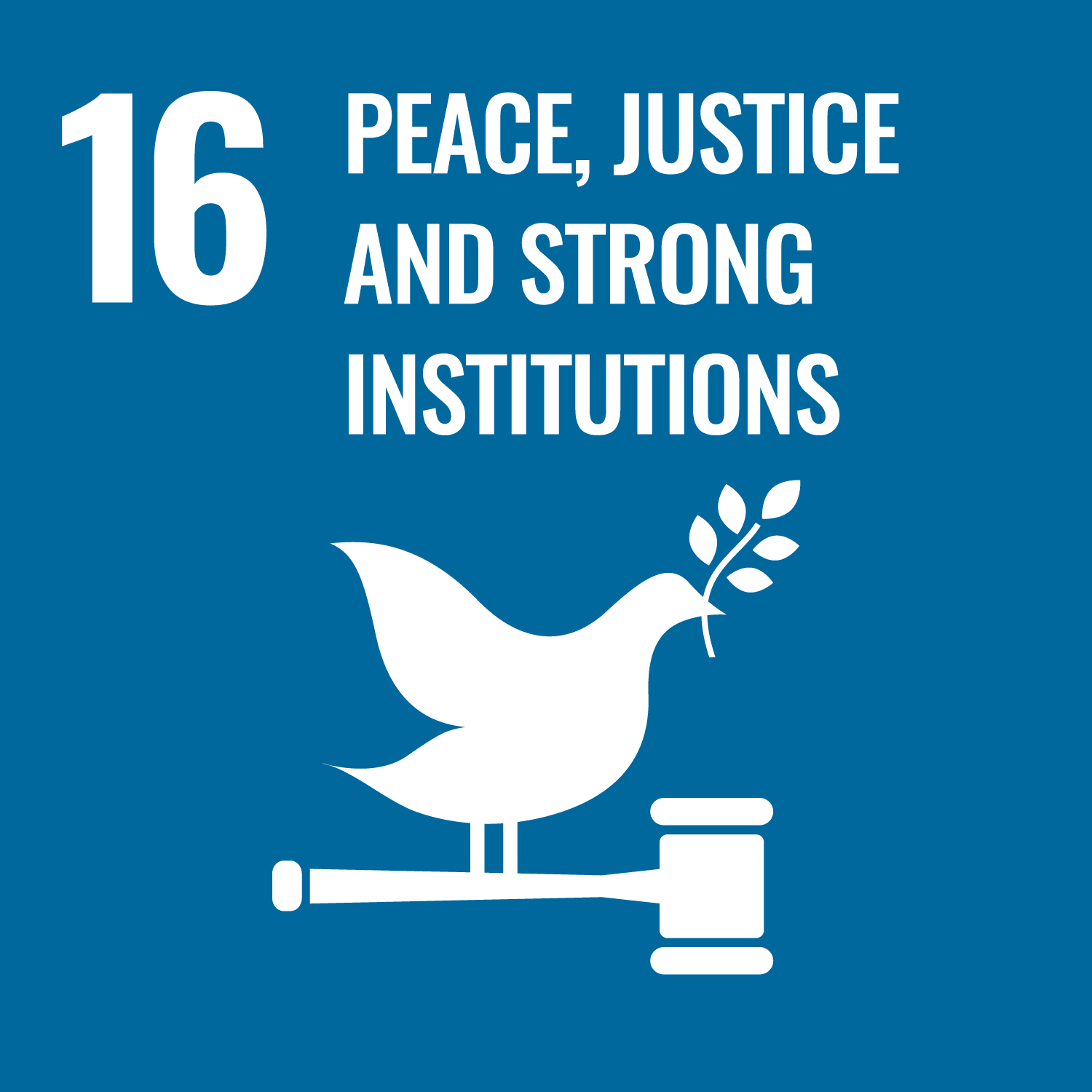 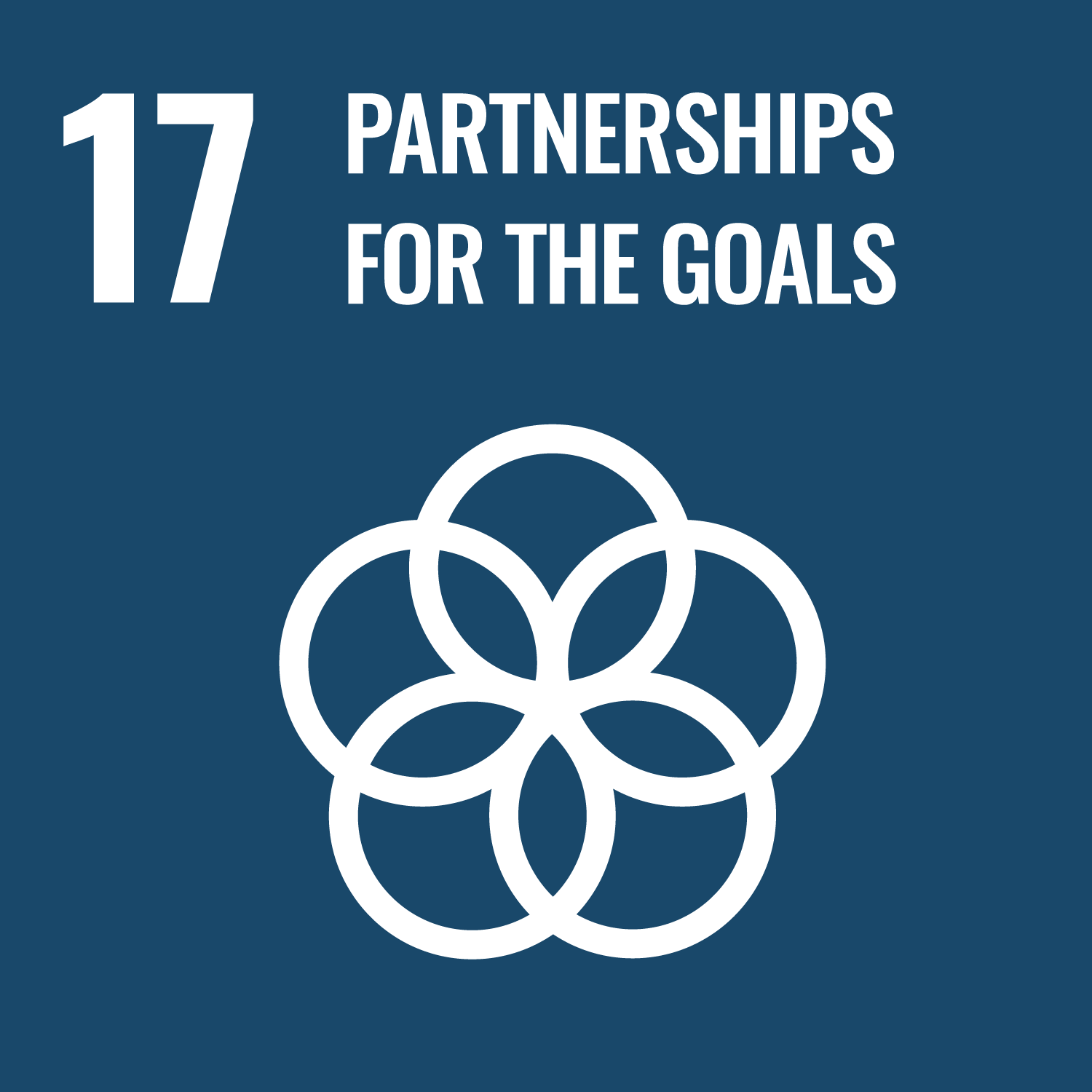